Stolice a Ich písomná produkciA   v Období novoveku
PhDr. Zuzana Nemcová, CSc.
Katedra archívnictva a PVH
Filozofická fakulta Univerzity Komenského
Územnosprávne členenie Uhorska
Znaky stabilizácie stoličnej správy
Stále sídlo
 Stoličný dom
 Stoličný erb
 Osobitná stoličná pečať
 Stále pôsobiaci notár
 Pravidelné vedenie úradných kníh
 Stoličný archív
Uhorsko po obsadení Osmanskou ríšou
Najvyššie orgány stolice
Súdna stolica (sedria, sedes judiciaria): súdne záležitosti civilné aj trestné

Generálna kongregácia ( congregatio generalis): administratívno-správne záležitosti 

Partikulárna kongregácia (congregatio particularis): v naliehavých prípadoch, rozhodnutia musela schváliť generálna kongregácia
Volení stoliční funkcionári koncom 18. storočia
Členenie písomnej produkcie stolíc v období novoveku
Listiny             Listy                   Knihy               Spisy                Účty

Interné písomnosti: štatúty, správy a úpravy, inštrukcie
Pečatenie stoličných písomností
Bratislavská stolica 1648
Bratislavská stolica 1665
Trenčianska stolica 1590
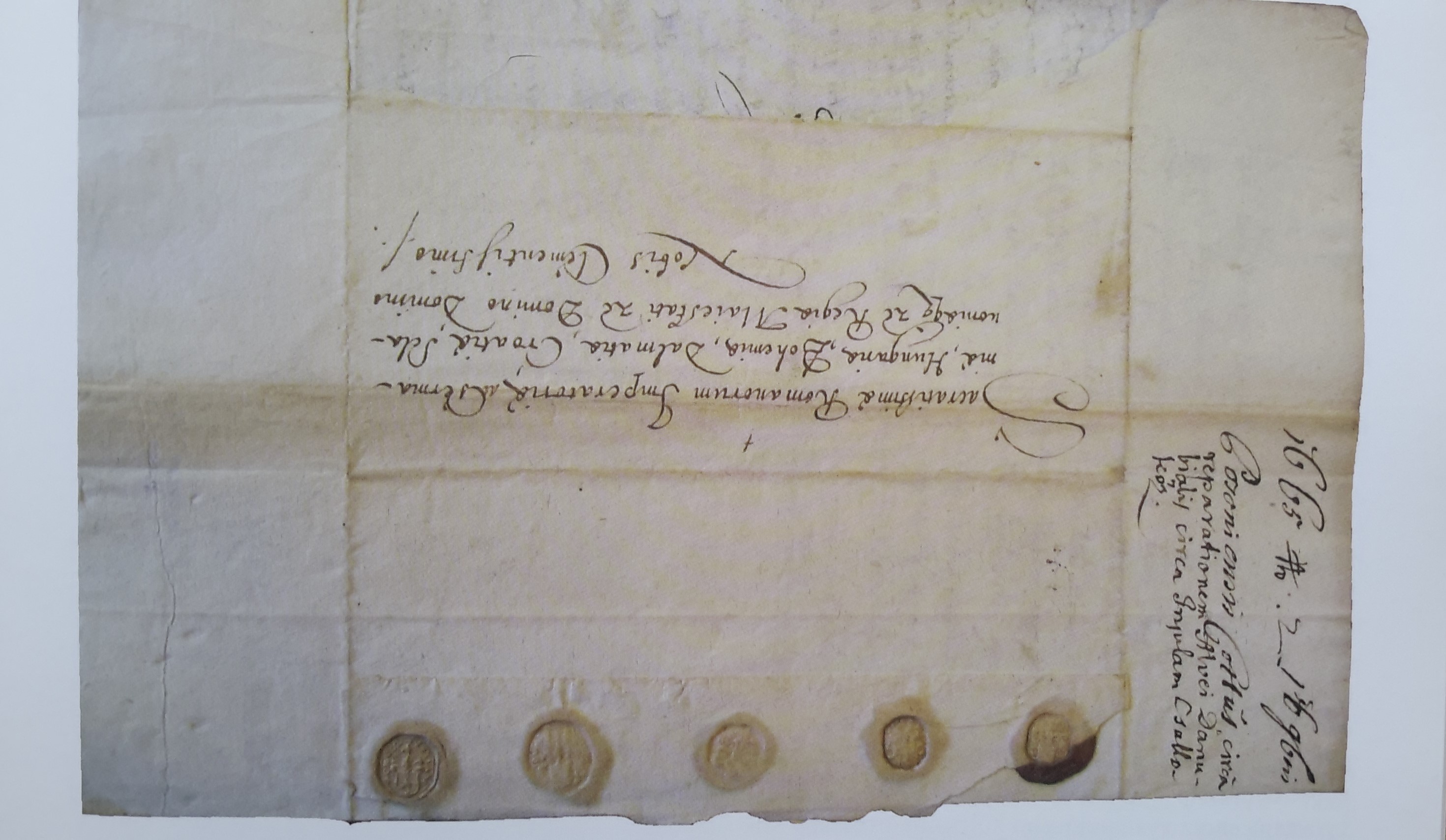 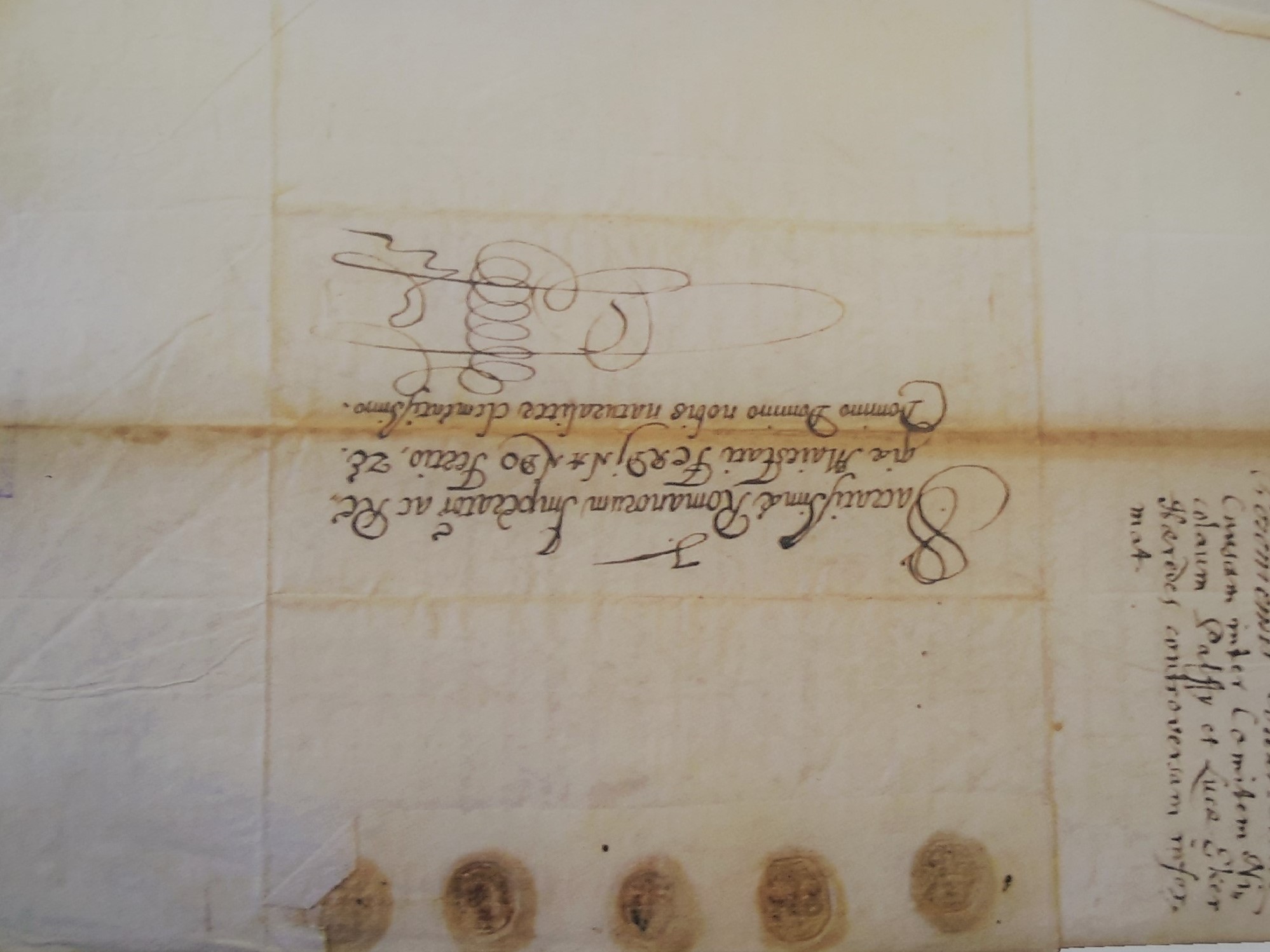 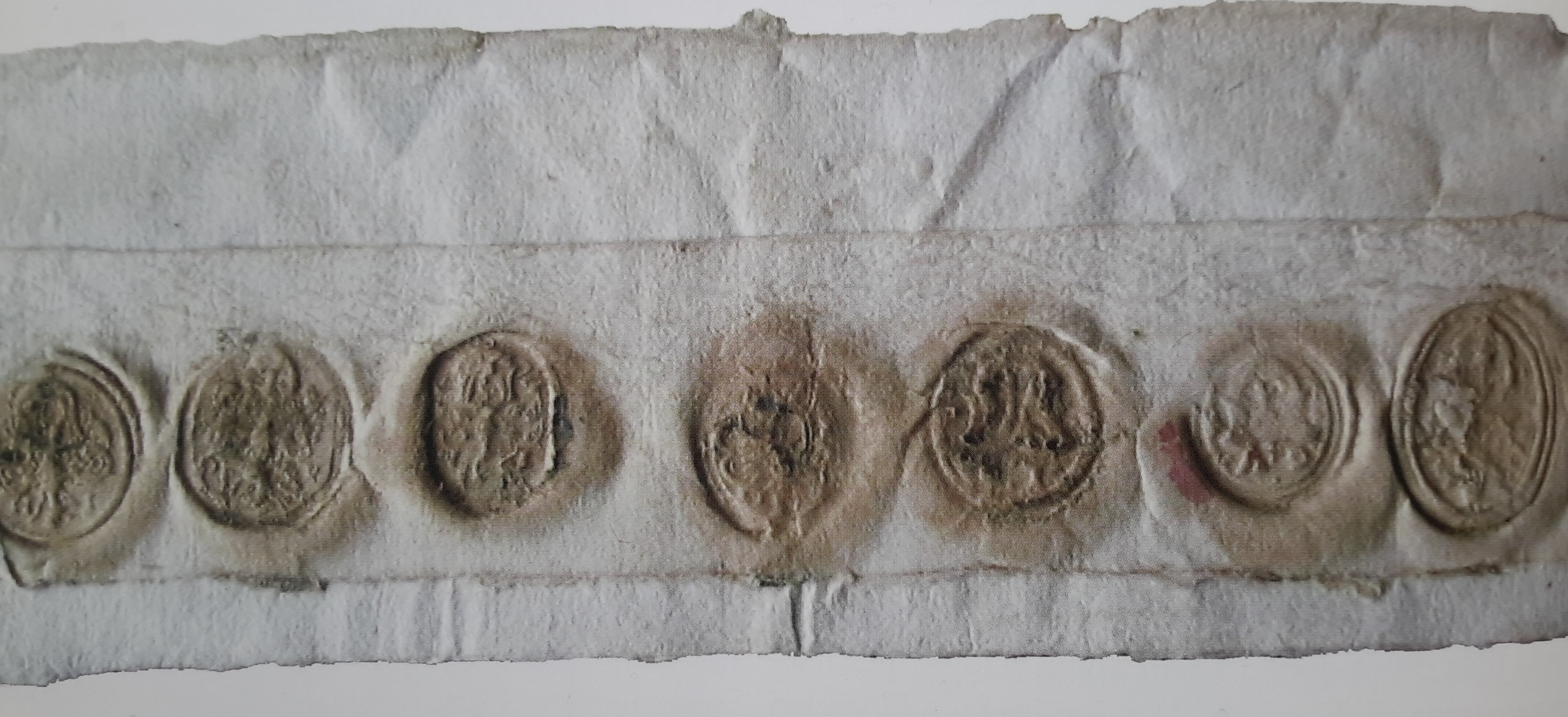 Ďalšie možnosti Umiestnenia pečatíLiptovská stolica 1517                          Turčianska stolica 1502
CLONY NA STOLIČNÝCH PEČATIACH
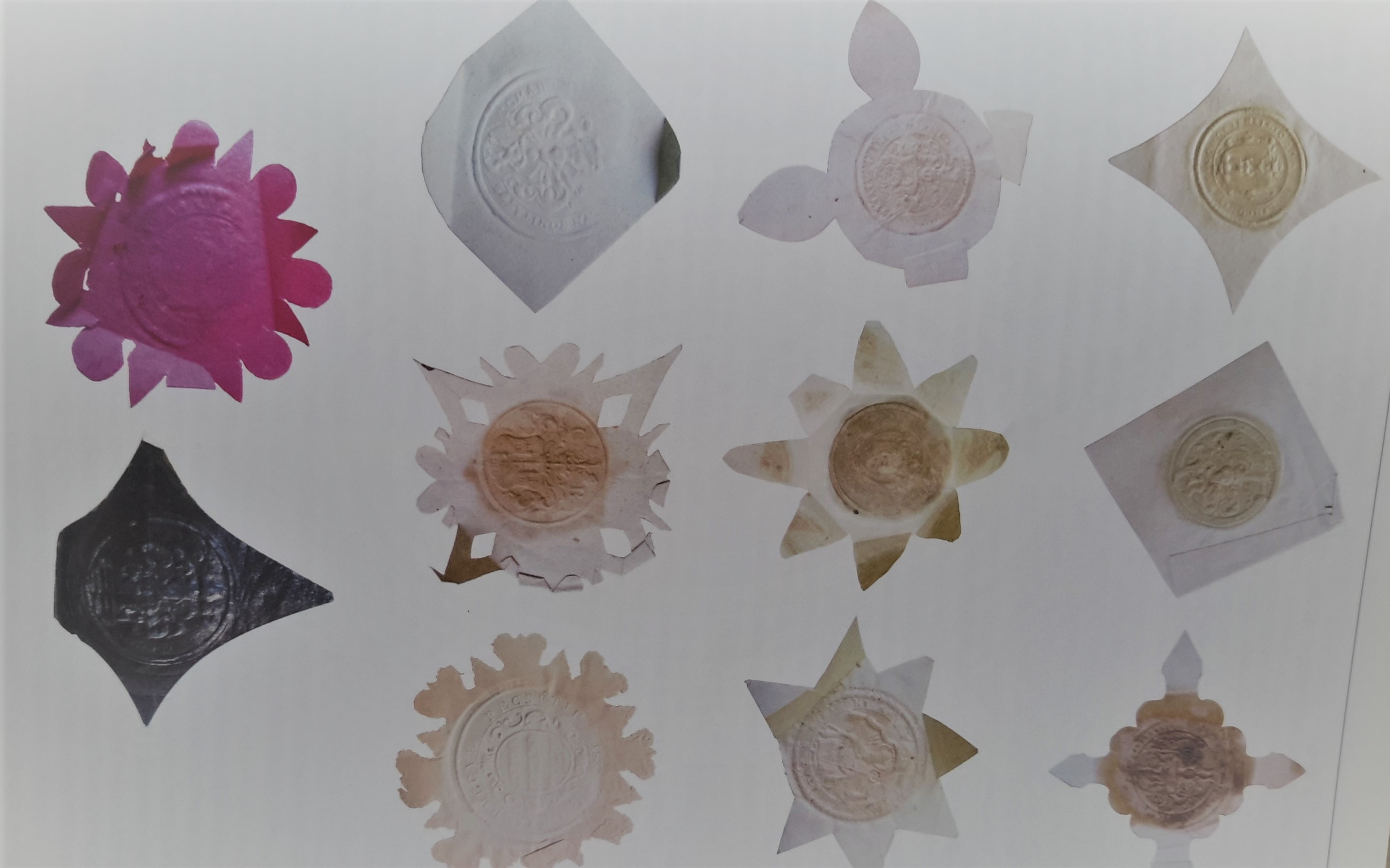 StoličnÉ Armálesy   Tekovská stolica 1552                 Oravská stolica 1679
Typárium a pečať Bratislavskej stolice obdobie vzniku :1699 – 1702
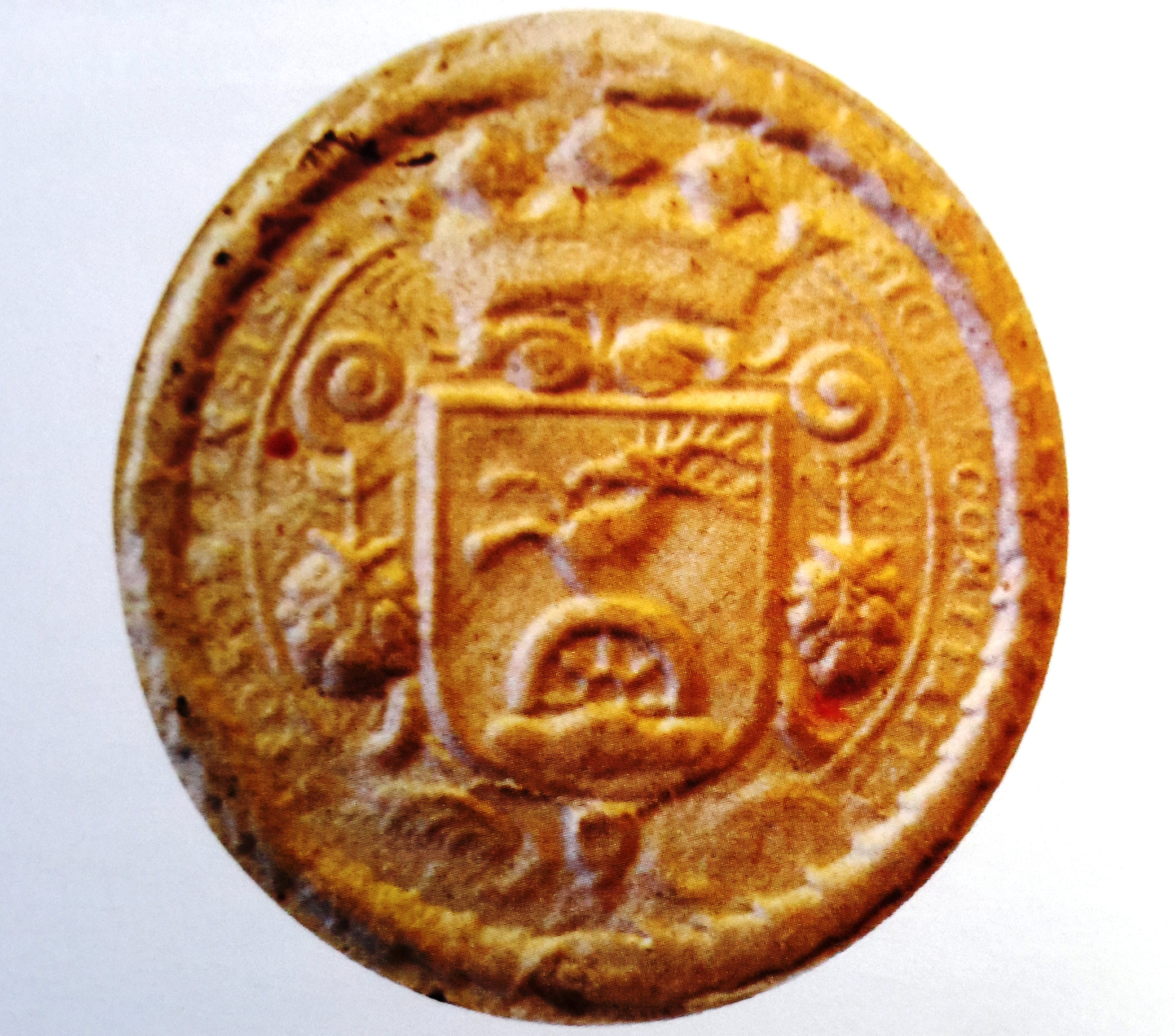 Pečať z jozefínskeho obdobia 1786 – 1790
L I S T I N Y
DAROVACIE (donačné) listiny

SÚDNE LISTINY
                  predvolávacie listiny, napomínacie listiny, rozsudkové listiny

3.	     DOSVEDČOVACIE A POTVRDZOVACIE  LISTINY
  	      svedectvá o majetkovom vysporiadaní, zmluvy o kúpe, o zámene a deľbe majetku,
                  svedectvá o protestáciách a sťažnostiach
  	      osobné svedectvá: o šľachtickom pôvode, o počestnom pôvode, o nemajetnosti
3.	 OCHRANNÉ LISTINY
    -	platnosť privilégia na území stolice (litterae affirmatoriae)
            platnosť výsad na území inej stolice (litterae prosapiales)
    -	ochranné listiny pre vyslancov a obchodníkov (litterae compassuales, salvi pasus)

4.	SPRÁVY A HLÁSENIA (litterae relatoriae)
    -       správy spojené s uplatňovaním súdnej právomoci
            stolice, o hospodárskych a verejno-správnych pomeroch, o vojenskej situácii
List stoličných funkcionárov 1699
LISTY
SÚKROMNÉ
ÚRADNÉ
s podriadenými inštitúciami
s nadriadenými inštitúciami
s rovnocennými
ŠPECIÁLNE DRUHY:

žiadosti, prosby, sťažnosti

sprievodné a poverovacie listy

gratulačné a pozdravné listy
NAJSTARŠIE STOLIČNÉ PROTOKOLY
Zvolenská stolica (1506 – 1579) – zápisnice stoličného súdu
 
Liptovská stolica (1515 – 1541) – zápisnice stoličného súdu
 
Turčianska stolica (1559 – 1566) – zápisnice stoličného súdu aj generálnej kongregácie
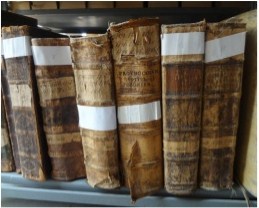 K N I H Y
ÚRADNÉ
- do začiatku 18. storočia spoločný protokol
- zápisnice stoličného súdu aj generálnej kongregácie
 
         Po polovici 18. storočia :
 
Knihy právnych noriem a predpisov: dekretálne protokoly, protokoly normálií a dekrétov

Knihy vlastnej správy: kongregačné a determinačné protokoly

Knihy hospodárskej správy a financií: účtovné knihy domácej pokladnice, denníky vojenskej pokladnice

-   Knihy súdnictva: sedriálne protokoly, protokoly trestných procesov
 
POMOCNÉ- elenchy, indexy, registre, podacie protokoly
 
 
 
 
-
SPISY
Administratívne - kongregačné  spisy (polovica 17. storočia)
Súdne spisy(prvá tretina 17. storočia)
Diferenciácia po polovici 18. storočia:
Administratívne spisy:   kongregačné, snemové, daňové, vojenské, šľachtické, urbárske
 
Súdne spisy:                      civilné – spisy stoličného súdu, procesné 
                                                       spisy, konkurzné spory,
                                                       testamenty, sirotské spisy
 
                                          trestné – spisy trestného súdu, trestné 
                                                        spisy procesné
ÚČTY
domáca pokladnica
Hospodárenie stolice
vojenská pokladnica
- Účtovné knihy: účtovná kniha domácej pokladnice, denníky vojenskej pokladnice 
 
- Účtovné predpisy: súpisy portálne, dikálne, taxalistov, armalistov, fajčiarov, platové tabuľky
 
- Vyúčtovania: polročné, ročné, čiastočné za okresy a celkové za stolicu
 
- Účtovné výpisy (extractus): výpisy z dikálnych súpisov, z evidencie daňových nedoplatkov 
 
- Účtovné doklady: potvrdenia o príjme a výdavku (kvitancie)
ĎAKUJEM VÁM ZA TRPEZLIVOSŤ A POZORNOSŤ